Ethical principles, dilemmas and risks in collecting data on violence against children

Findings from the work of the CP MERG technical working group on 
violence against children



Claudia Cappa,
Statistics and Monitoring Section
UNICEF HQ
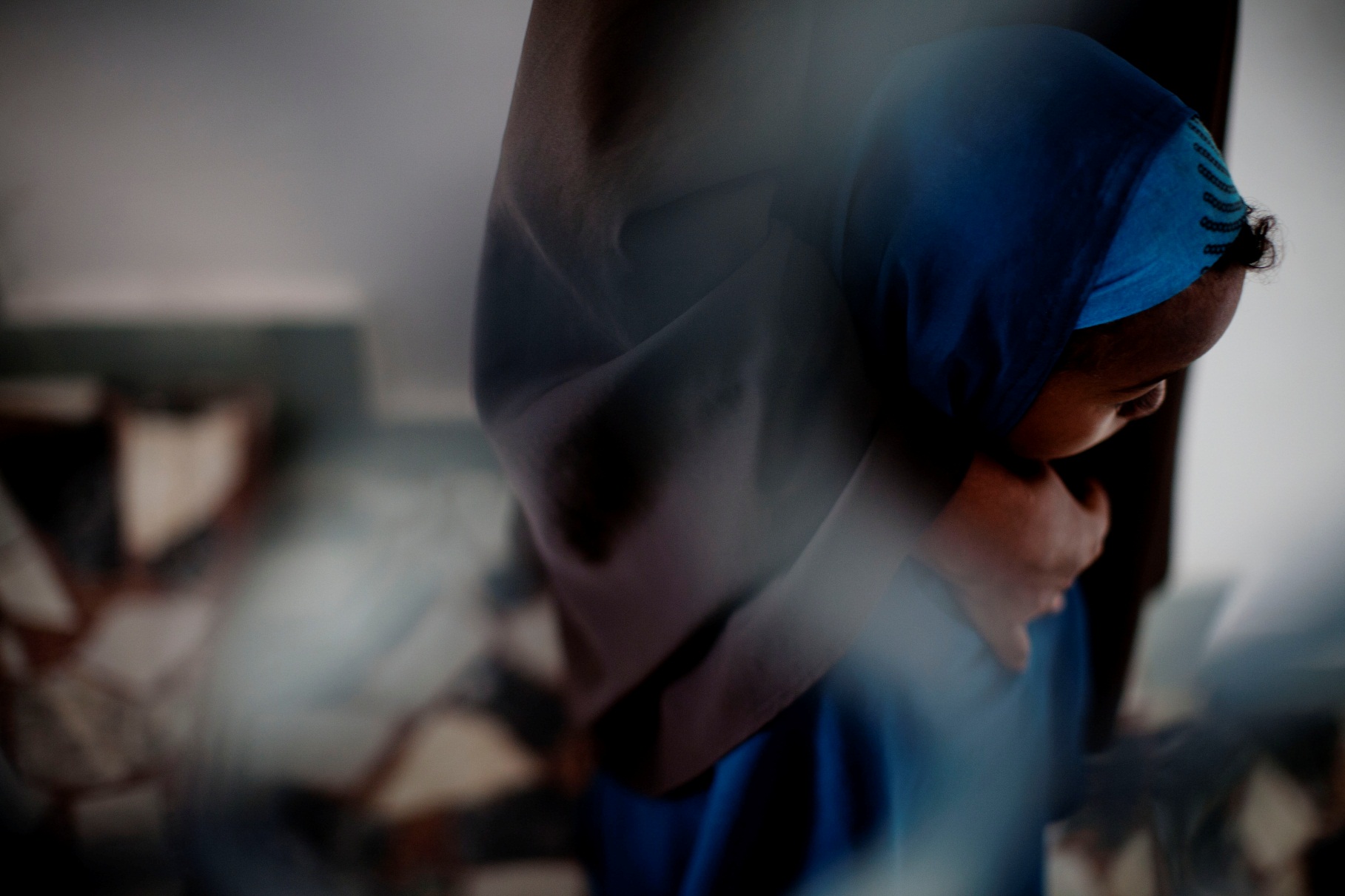 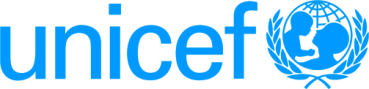 Objective and content
Present results of an in-depth literature review on ethics in data collection on VAC commissioned in 2012 by the Technical Working Group (TWG) on Violence against Children (VAC) of the global Child Protection Monitoring and Evaluation Reference Group (CP MERG) 

Discuss current thinking regarding ethical issues and existing empirical support for ethical research practice and decision-making in collecting data on violence against children

Highlight specific ethical dilemmas and the existing debates and recommendations regarding these within the literature from ethical guidelines and codes to research publications
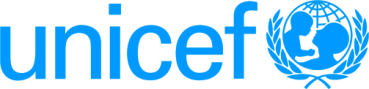 CP MERG Technical Working Group on Violence against Children
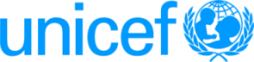 Background
Part of the CP MERG

Established in April 2011

8 members: ILO, Save the Children, Pop Council, ChildFund, Plan International, EU FRA, ICF MACRO, UNICEF

Chaired by UNICEF

More information available at: http://www.cpmerg.com/
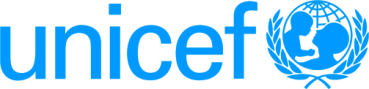 Rationale
Proliferation of different measurement efforts aimed at filling the existing gaps, primarily using large-scale population-based surveys 

Absence of commonly agreed operational definitions  of VAC and standardized data collection tools 

Different standards and practices for protection of respondents and interviewers, and follow-up support to victims 

Absence of ethical guidelines on data collection on VAC
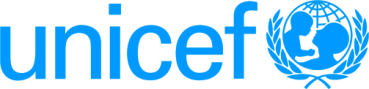 Goal and objectives
Goal: assist countries/partners in their efforts to gather reliable, useful, comparable and ethically sensitive data on VAC 

Objectives: Development of guidelines for the collection of data on VAC

Technical guidelines aimed at maximizing the disclosure of actual violence and at guaranteeing high quality data 

Ethical guidelines aimed at minimizing the risk of potential harm to respondents, interviewers and others, resulting from the data gathering process
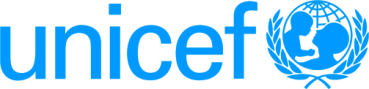 2012 outputs
Conducted a literature review on research ethics and risks associated with data collection on violence against children

Conducted a mapping exercise and a critical assessment of data collection efforts to identify existing self-report survey tools and methods that are being used or are under development in the area of violence against children


	Two publications, to be released in Oct/Nov 2012
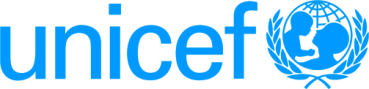 Next steps
Development of guidelines for data collection on violence against children  

Intended for use by NSOs and other agencies that want to gather data on VAC

Training material and workshops on the guidelines
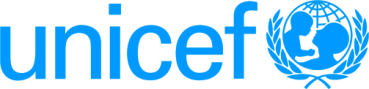 Literature review on ethics and risks
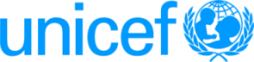 Content
Documentation, including both published and ‘grey’ literature, that is of specific relevance to research ethics in collecting data on VAC 

Review of ethical principles and frameworks

Review of ethics documentation: guidelines, codes and standards

Review of published literature on ethical challenges and dilemmas 

Review of published literature on risks associated with collecting data on VAC
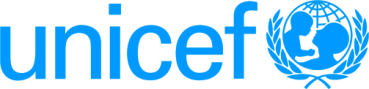 Ethics in research
First acknowledged formally with the development of the Nuremberg code (1947); based on Anglo-American law, focused on respect for personal integrity in experimental research 

Subsequent ethical guidelines and codes were developed for medical research, aimed primarily at biomedical clinical studies

First international code of ethics was the Declaration of Helsinki which was written for medical research
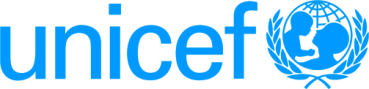 Main frameworks
Duties 
	Most widely established framework underpinning guidelines and codes
	Right actions treat people as ends, not means
	Universal duties
	Principles of autonomy, beneficence-maleficence, justice

Best outcomes
	Strategies to reduce harm and costs, and promote benefits
	Rightness or wrongness depends on the nature of the consequences  
	
Rights 
	Recognition and promotion of children rights as expressed in the CRC (best interest, non-discrimination and right to be heard) 

Virtues
Base on people’s possessing and acting on good characteristics rather than vices 
Lack of culture agreement on what constitutes virtues and vices
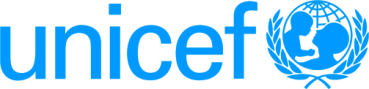 Ethical challenges, dilemmas and risks
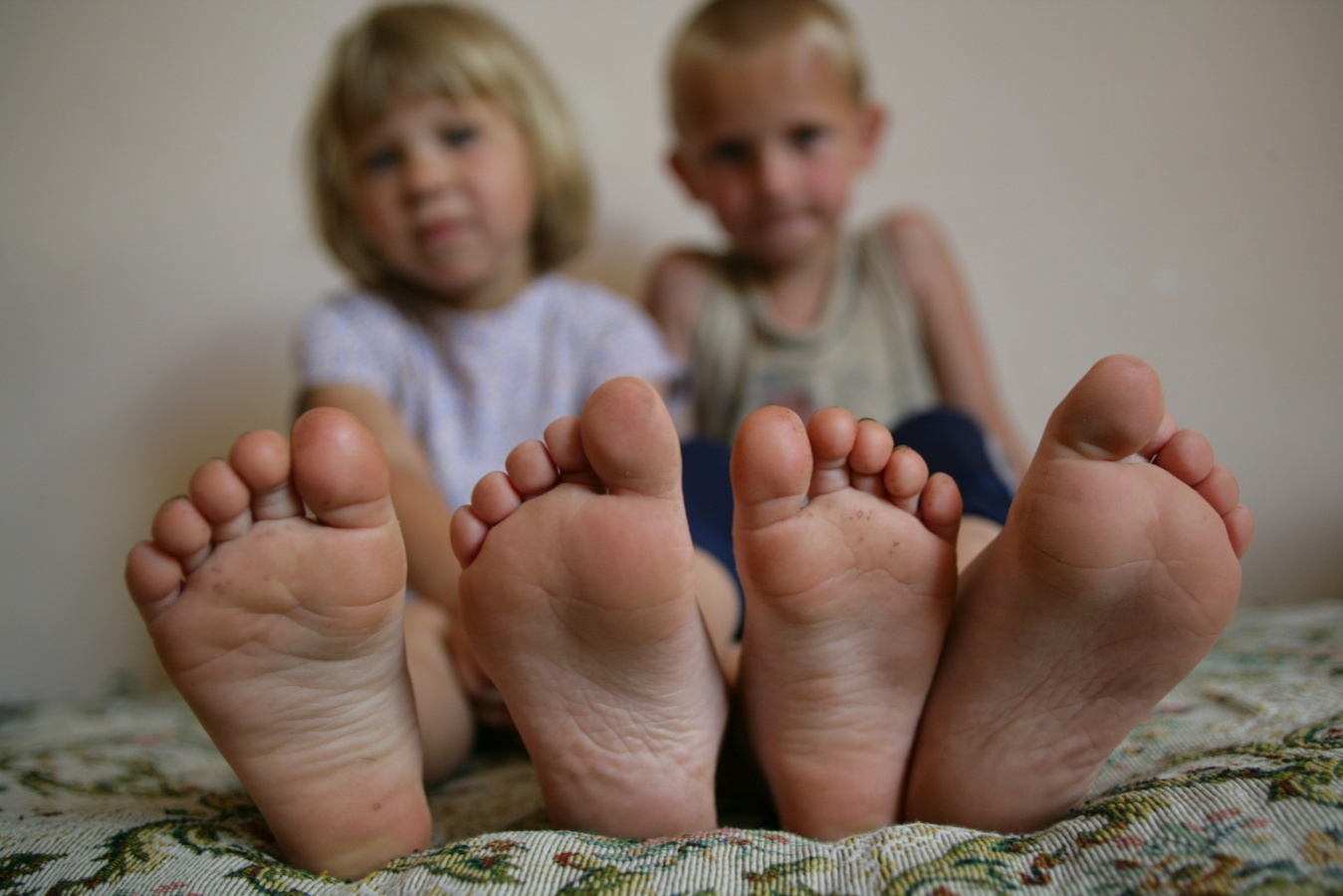 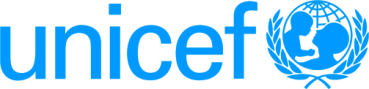 1) Impacts on children of participation in research on VAC
Does involvement in child abuse research conflict with ethical principles of beneficence and non-maleficence? 

Is it justifiable to include children in abuse research classified as non-therapeutic that has limited, indirect or minor benefits for children?

What are the possible long-term consequences?
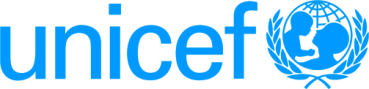 The benefit of research
Review found limited literature to support the argument that there are positive benefits for children who participate in research on VAC

Available studies on children did not focus specifically on trauma related to violence, but on injuries

From available (literature not related to violence): One benefit of participation may include a positive feeling, even when the topic is serious or the child has had traumatic experiences
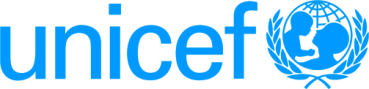 Risk of discomfort, distress or trauma
Children who have experienced violence: concern is whether involvement in research will cause them discomfort, distress or even re-traumatization, perhaps in the form of memories or flashbacks

Children with no known history of experiencing violence:  concern is the potential harm of exposing them unnecessarily to distressing issues that are alien to them
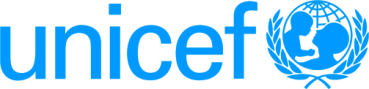 Some findings
Minimal research has been done on the effect of questions about violence

Recent US national survey on VAC (1,588 participants aged 10-15 years, Ybarra et al., 2009)

	Around one quarter (23 per cent) reported being upset by questions, with younger participants far more likely to be upset than older participants. 
	Children who had experienced victimization were just as likely as those who had not been victimized to not be upset by the violence-related questions. 

Another US study found (Langinrichensen-Rohling et al., 2006) 

30 per cent reported some level of being upset The highest rates were found among younger, middle school children and a truancy sample within a juvenile justice setting. Young people in this study who reported a history of physical or sexual abuse (or suicidal thoughts or drug use) reported feeling upset more often than those without such experiences.
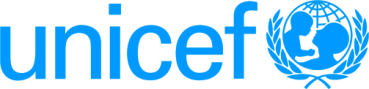 Recommendations
Call for further research on the potential risks and benefits to children and young people from participating in research on VAC

In the absence of such empirical evidence, the relatively high number of children reporting upset (between one-quarter and one-third of participants in some studies cited above) suggests the need for caution and for the careful selection of methodologies to ameliorate distress

These could include a debriefing with children; telling children where and how they can get help; the use of computer assisted self- interviewing methods; and a child-centred approach

Some of these suggestions less appropriate to resource-poor countries and in large-scale data collection efforts
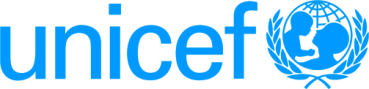 2) Challenges related to the provision of information
How much information to provide to children and how much to provide to parents and communities?

What are the possible impacts of disclosing information on survey participation and possible risks?
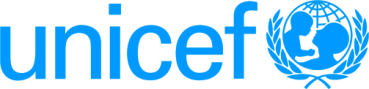 Some principles & findings
Principle of parents acting in the best interest of the child cannot be assumed in research on VAC

Actual consequences on children of disclosure remains unknown and difficult/unethical to investigate

Reviews of different (more or less explicit) consent forms for parents in the US show no impact on participations rates (Runyan, 2000)
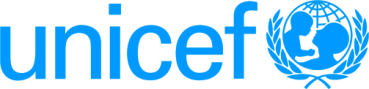 Recommendations
Further research is needed. This includes research on how parents weigh up the risks and benefits of participation

Different provisions are appropriate in different contexts

Need for researchers to be reflexive in their practice and attentive to the rights and responses of children and young people, and attuned to their expression
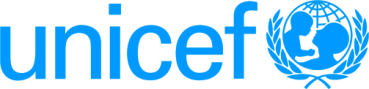 3) Children’s consent to participate in research
Extent to which children understand the nature of the research and the implications of their consent

Principle that consent can only be given if the participant has been fully informed is recognized in principle, but found problematic in practice

Children are likely to interpret information in the light of understandings they already have (David et al., 2001)

“Mismatches of understanding can be difficult if not impossible to detect” (Gallagher et al., 2010, p. 478)
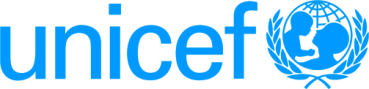 Some findings
Study by Abramovitch and colleagues (1991): many children thought that there would be negative consequences if they did not comply, and felt under pressure to agree to participate if their parents had given consent.

 A US study with children aged 8-12 found that children understood their research rights, but were unconvinced about confidentiality (Hurley and Underwood, 2002). 

Kalter and colleagues (1988) : young children often misunderstand confidentiality to mean that they must keep secret from their parents what they say to the interviewer. 

Participants in one health study thought the researcher would be unhappy if they withdrew from the study (Ondrusek et al., 1998).
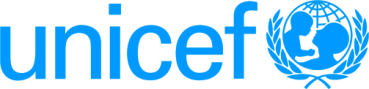 Recommendations
Researchers should endeavour to ensure that children and young people fully understand what is involved in their participation 

Encourage questions and clarification, and allowing sufficient time for potential participants to reflect on and decide about taking part

Strategies can be employed to by researchers to assess children’s understanding of consent/assent, for example, using quizzes, asking children questions one-to-one or asking them to summarize what they have been told 

Not always possible and require close controls over interviewers
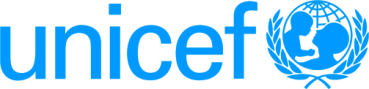 4) Confidentiality in relation to child protection
Whether child abuse should be asked about in research at all

Whether child abuse should be asked about in research in countries where there are no services

Whether reporting suspected child abuse is mandated by the principle of beneficence

Whether researchers should be legally mandated to report suspected child abuse
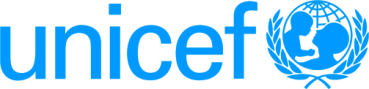 Some findings
General consensus of the need for research even in contexts where resources are not available for follow-up 

Many arguments in both favour and against all the other dilemmas found in the literature  

Large and controversial debate mainly in USA and UK, Canada

Less debate in LAMI countries

Very different practices
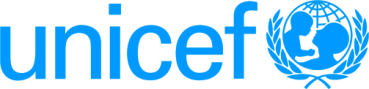 Concluding considerations
Existing gaps in documentation and research, and areas of potential risk to children

With such gaps in the research it is difficult, at present, to derive any full understanding of these issues

Further research in these areas is critical, especially as research and data collection continues despite the lack of an evidence base, raising the pivotal question of whether this research is in the best interests of the children participating

Need to develop a strong children’s rights-based framework for ethical research practice, which provides clear direction while supporting reflexivity
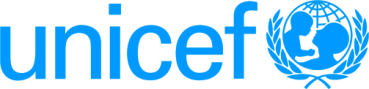 Thank you
ccappa@unicef.org